Electrical and Magnetic
Basics Concepts
College of Scince
Basrah University 
2021-2022
Dr. Raed M. Shaaban
الكتاب المنهجي و المصادر
اساسيات الكهربائية والمغناطيسية 
الدكتور راشد عبد الرزاق 
الدكتور يحيى عبد الحميد
PHY103 Syllabus
1-Vectors 
2-Coulomb’s Law and Electric Field Intensity
3-Electric Flux and Gauss Law 
4- Electric Potential  
5-Current and Direct Current Circuits
3
1-Vectors
الكميات الفيزيائية والمحاور الكارتيزية.
Vectors The Cartesian coordinate    system
مقدار المتجه وحدة المتجه وتمثيل المتجه.
Vector components, unit vector and vector field
جمع وطرح المجهات.
الضرب العددي  Dot product
الضرب الاتجاهي  Cross product
الكميات العددية والكميات الاتجاهية 
Scalars and vectors
تمثل الكمية الفيزيائية الاتجاهية بسهم يدل طوله على مقدار الكمية الاتجاهية واتجاهه باتجاه المتجه كما يوضح الشكل ادناه.
اتجاه المتجه
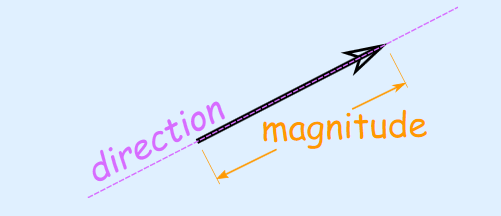 6    وحدات
مقدار المتجه على المحور x
مقدار المتجه على المحور y
مقدار المتجه على المحور z
مقدار المتجه
وحدة المتجه
Vector Algebra جمع وطرح المتجهات
Dr. Raed M. Shaaban
جامعة البصرة كلية العلوم
mus.raad@yahoo.com

raed.shaaban@uobasrah.edu.iq